NJCEP Proposed Fiscal Year 2026 Electric Vehicle Budget and Program Plans – Stakeholder Meeting
June 3, 20251:00 pm – 3:00 pm
Agenda
Welcome and Introduction
Meeting Logistics
Process and Schedule for Comments
Overview of Budget
Public Comments
Meeting Logistics
Meeting will be recorded. All comments are public. 
Registered speakers first. 
Use “raise hand” function to request to provide oral comments
Speakers will be unmuted to provide comment; should state name and organization. 
Meeting recording, PowerPoint, and comments will be available on the website.
Process and Schedule for Comments
Commenters are encouraged to file their comments directly to the specific dockets, Docket No. QO25040205 and QO25040206, using the “Post Comments” button on the Board’s Public Document Search tool. 
Comments may also be submitted electronically to Board.Secretary@bpu.nj.gov in PDF or Word format with the subject “FY25 CRA, Budgets and Program Plans.”
Please note that these comments are considered “public documents” for purposes of the State’s Open Public Records Act. Commenters may identify information that they seek to keep confidential by submitting them in accordance with the confidentiality procedures set forth in N.J.A.C. 14:1-12.3. 
Any questions may be submitted via email to Board.Secretary@bpu.nj.gov, with the same subject heading as above. 
Comments will be accepted through Friday, June 6, 2025 at 5pm.
Overview of Budget
FY 26 EV Budget Proposal (In $)
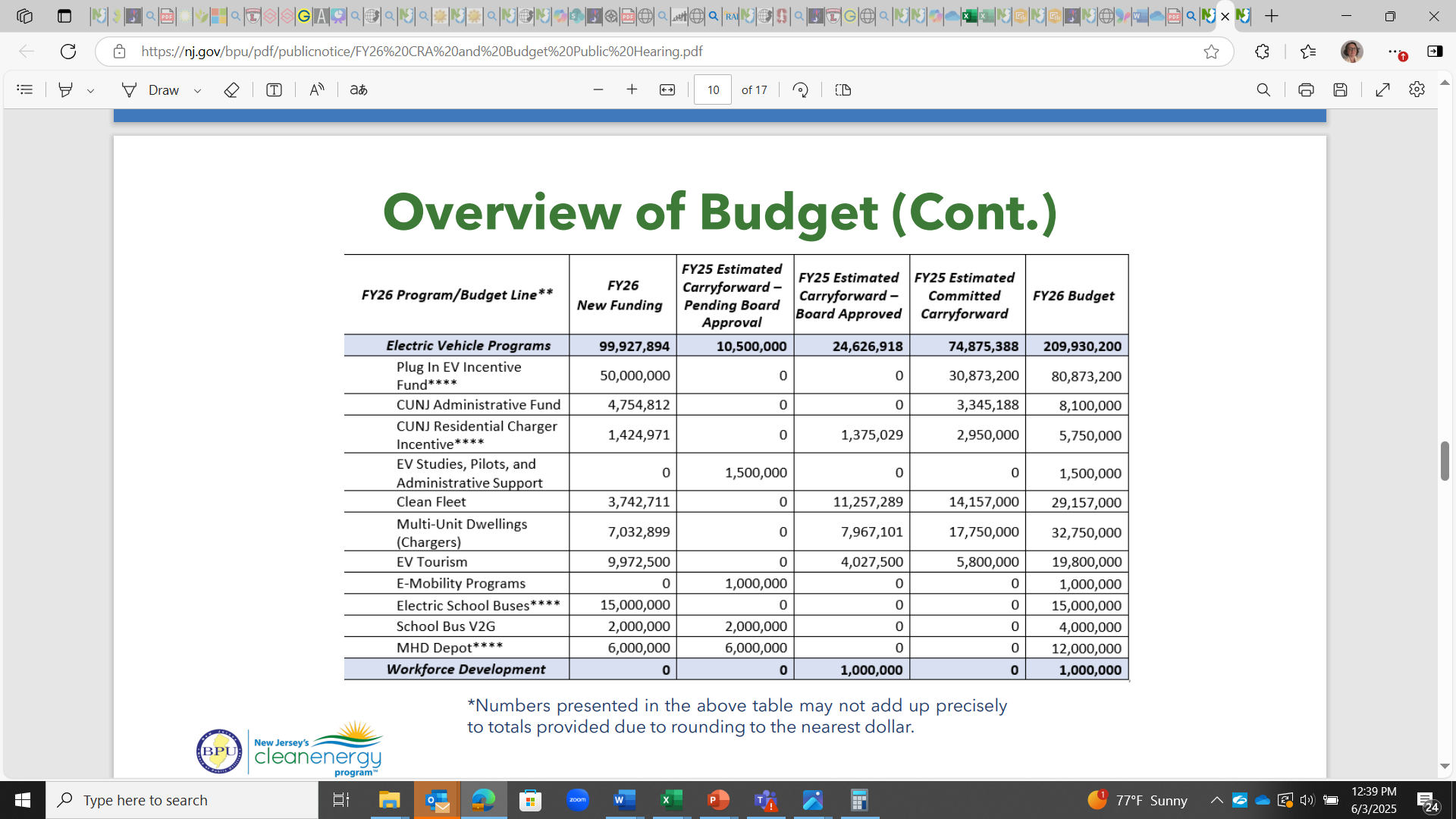 Proposed FY26 Programs
The Electric Vehicle (EV) Budget and Programs includes: 
Charge Up Personal Vehicle Incentive 
Charge Up Residential Charge Incentive 
Clean Fleet Incentive Program 
Multi-Unit Dwelling Incentive Program 
EV Tourism Program 
EV Tourism Corridor Program 
E-Mobility Pilots 
School Buses 
MHD Depot
Administrative Funds
Charge Up Statistics
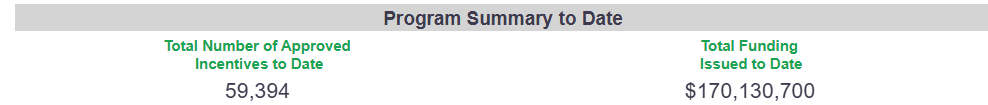 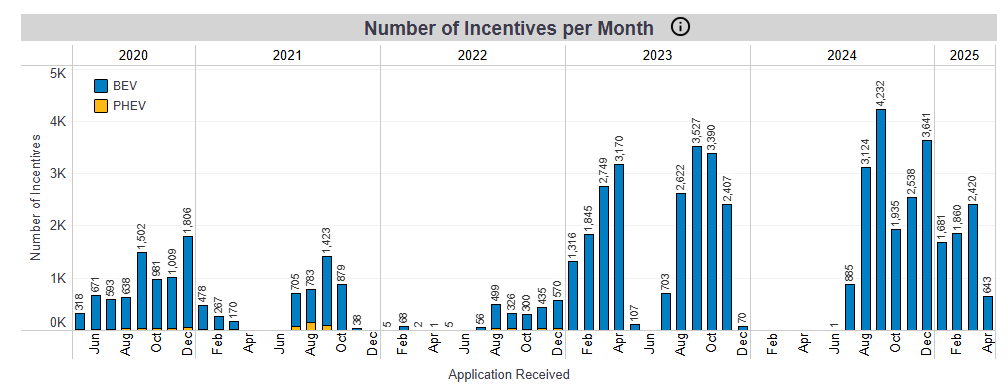 Chargeup.njcleanenergy.com
[Speaker Notes: Trying to drive people the statistics page of charge up website 
JK updated 5/20.]
Proposed FY26 Charge Up
Incentive Levels -
EVs with MSRP < $55,000 will have a fixed incentive of $1,500. 
Income qualified applicants, as identified in the Applicant Eligibility requirements, will be eligible for an additional incentive in the amount of $2,500.
Income Qualified Applicant Eligibility
To be eligible for the increased incentive for income eligible applicants, applicants must submit tax documentation to the Program Administrator verifying that in 2023 their Modified Adjusted Gross income (“MAGI”) met the following requirements: 
Maximum MAGI of $75,000 for single tax filers; 
Maximum MAGI of $112,500 for head of household tax filers; and 
Maximum MAGI of $150,000 for joint tax filers. 
Applicants who wish to claim the additional income-based incentive will be required to prequalify with the Program Administrator.
Vehicles ordered in advance of the launch of the FY26 Point-of-Sale Program will not be eligible for an incentive.  Notwithstanding the above, in the event that the FY25 Program does not close until June 30, 2025, vehicles ordered or purchased during the FY25 Program may be eligible for an incentive in the FY26 Program if the purchase or lease is completed during the FY26 Program.
[Speaker Notes: Will note we are working to provide an example of such notice 
The MSRP cap will include all line items on the purchase or lease agreement which relate to the value of the vehicle itself (including but not limited to battery upgrades, autonomous upgrades, wheel and tire packages, audio, and infotainment system). 
The MSRP cap will not include maintenance or vehicle care packages, additional vehicle accessories (i.e. first aid kits, floor mats, cargo nets, etc.), destination and delivery charges, tax, registration fees, title fees, and documentation fees since these line items do not relate to the value of the vehicle itself, but rather to the logistics, care, and maintenance of the vehicle.]
Proposed FY26 Charge Up
Orders and Sales made in June 
Based on current funding we anticipate that the FY25 Program will not close, so there will be no closing and opening. 
New Incentive levels go into effect on July 1, 2025 
In order to ensure incentives at the FY25 level dealers should reserve funding at the time of order. 
Vehicles purchased in FY25 will receive the FY25 incentive level, as long as all other terms and conditions are followed (ie applied for with in 14 days, included at time of sale etc)
Proposed FY26 Charge Up
The Income- Eligibility based incentive increased to $2500
Must pre-qualify prior to purchase, prequalification may take up to 5 business days and is valid for 120 days 
Dependents are not eligible for the income-qualified incentive
6/3/2025
www.nj.gov/bpu
10
Proposed FY26 Charge Up
Eligibility
For vehicles that reserve funding at the time of order, the MSRP at the time of order must match the MSRP at time of purchase or lease.  
If the Program Administrator announces that the Program will close due to expending all available funds, there will not be an opportunity to reserve funds for orders made outside the normal 14-day window.
If Dealerships or Showrooms do not intend to reserve funding at the time of order they must provide written notice to the customer that eligible vehicles will remain eligible for the incentive at the time of purchase or lease, pending availability of funds. 
Dealerships and Showrooms that do not enter orders must provide updates to the Program Administrator regarding the number of pending orders.
[Speaker Notes: Will note we are working to provide an example of such notice 
The MSRP cap will include all line items on the purchase or lease agreement which relate to the value of the vehicle itself (including but not limited to battery upgrades, autonomous upgrades, wheel and tire packages, audio, and infotainment system). 
The MSRP cap will not include maintenance or vehicle care packages, additional vehicle accessories (i.e. first aid kits, floor mats, cargo nets, etc.), destination and delivery charges, tax, registration fees, title fees, and documentation fees since these line items do not relate to the value of the vehicle itself, but rather to the logistics, care, and maintenance of the vehicle.]
Charge Up Statistics
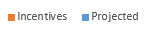 Total funding for fiscal year
Charge Up Statistics
Proposed FY26 Charge Up
There are no proposed changes to the Residential Charger Program
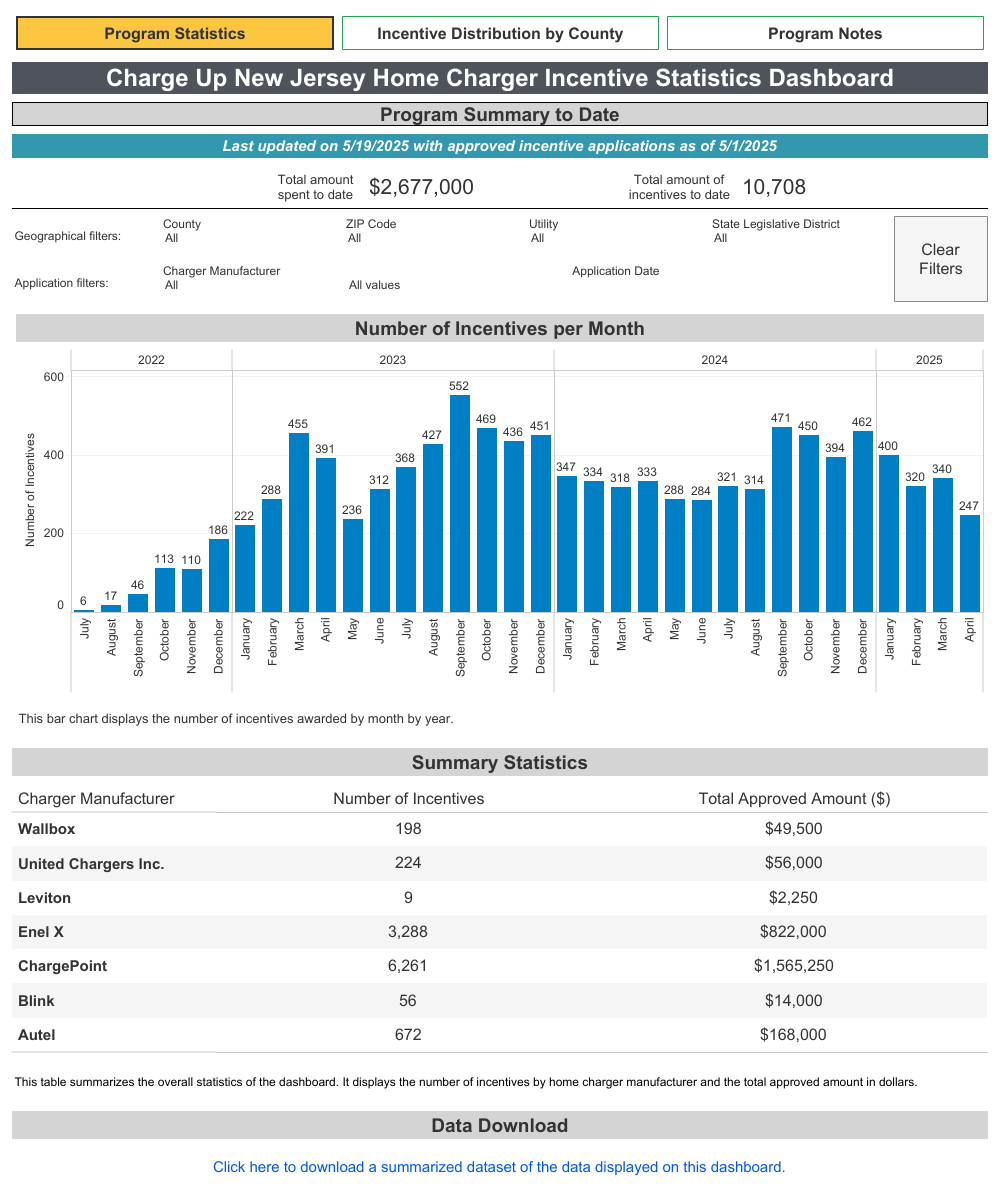 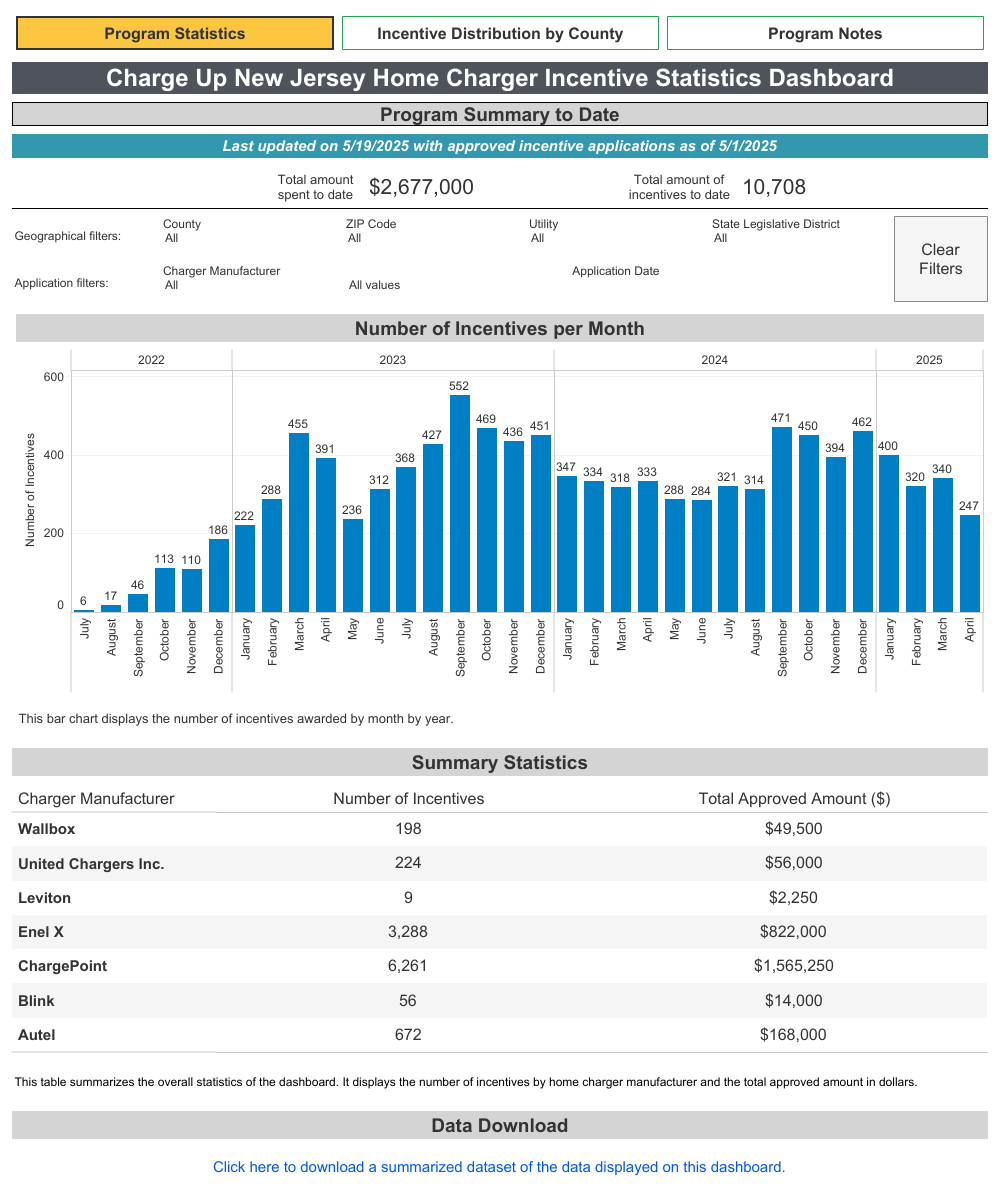 Chargeup.njcleanenergy.com
[Speaker Notes: Trying to drive people the statistics page of charge up website 
JK updated 5/22/24]
Proposed FY26 EV Program Requirements
To provide consistency across our programs, BPU EV Program requirements include: 
ENERGY STAR certified, as required by the Appliance Act (applicable for Level 1 & 2 chargers) 
Vehicles and chargers may not be purchased prior to application
Meet or exceed federal uptime requirement – 97% 
Networked dual-port charger that is on a network pre-approved by the State
Incentives may be stacked with utility make-ready incentives, up to the amounts allowed by the utility’s stipulation of settlement.  
BPU incentives may not be stacked with the New Jersey Department of Environmental Protection’s (“NJDEP”) It Pay$ to Plug In Program for the same charger
[Speaker Notes: Changes to programs are in green]
Proposed FY26 Clean Fleet
For state and local government entities including colleges, towns, schools and non-profits
Now administered by CSE 
Incentive levels: 
$4,000 for an EV 
$5,000 L2 Public Charger 
$4,000 L2 Fleet Charger + 50% (up to $5,000) for Make Ready
Fast Chargers:
$60,000 (50-100 kW)
$100,000 (100-200 kW)
$180,000 (200 kW+)
+ 50% (up to $50,000) for Make Ready for Fleet Fast Chargers
$10,000 for a Class 2b- 6 EV 
50% bonus for Overburdened Municipalities 
NEW this year Off-Road Equipment
[Speaker Notes: Changes to programs are in green]
Proposed FY26 Clean Fleet
Full Off-Road Incentive:
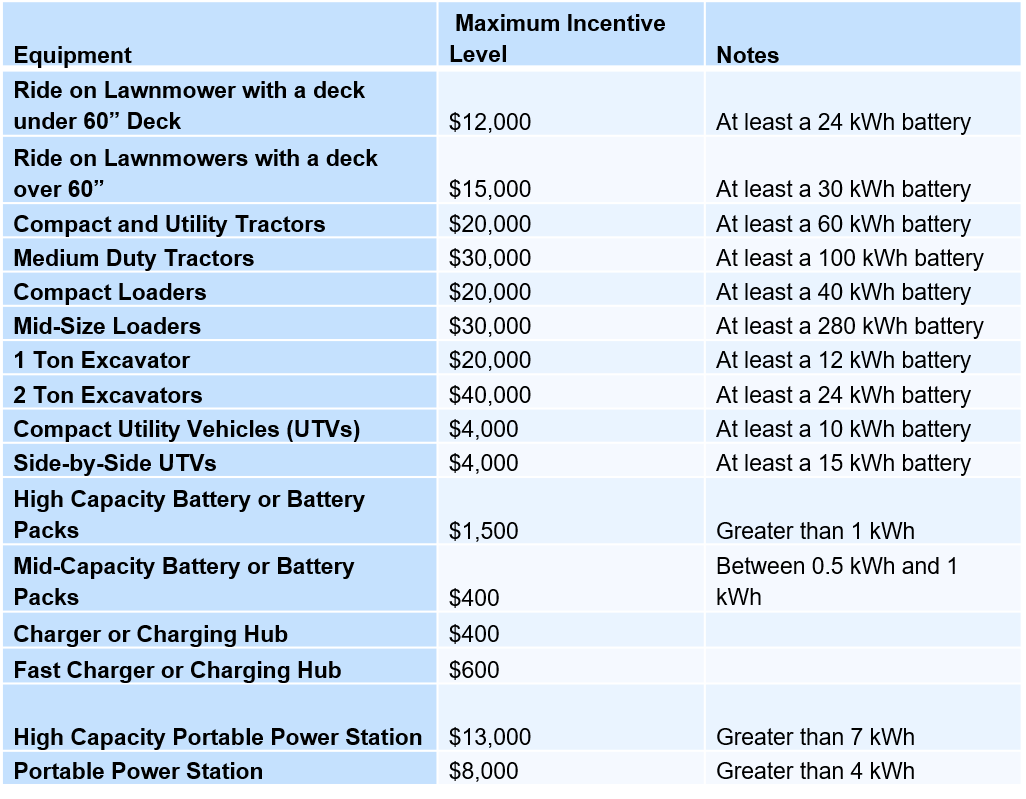 Proposed FY26 Clean Fleet
Partial/Demo Off-Road Incentive:
Clean Fleet Statistics
Much of the carry over included in the budget is to fund the already awarded grants from previous years.
Clean Fleet Statistics
[Speaker Notes: Will note that supply chain and procurement issues have slowed this program. But state starts accepting bids on chargers June 23rd]
Clean Fleet Statistics
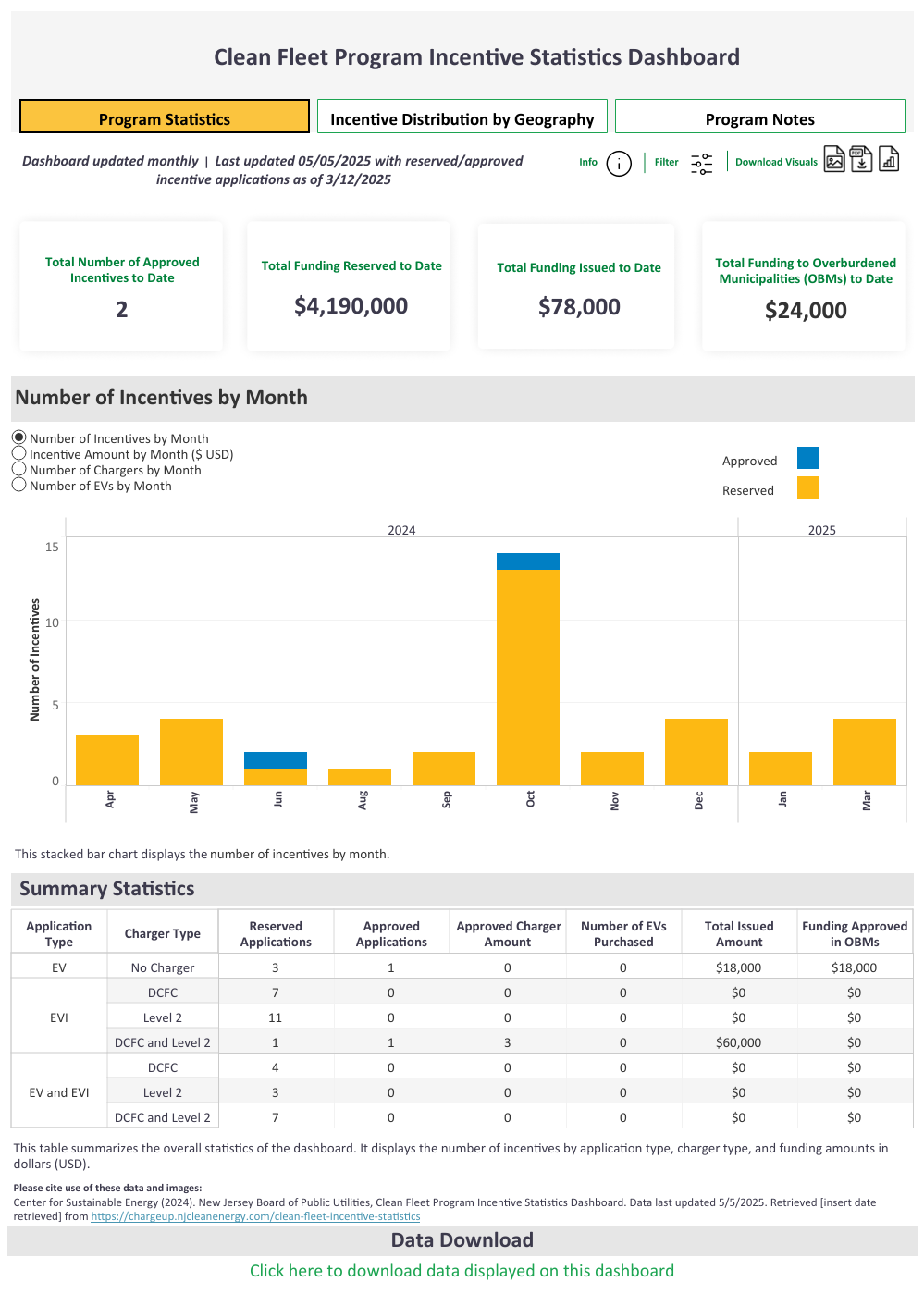 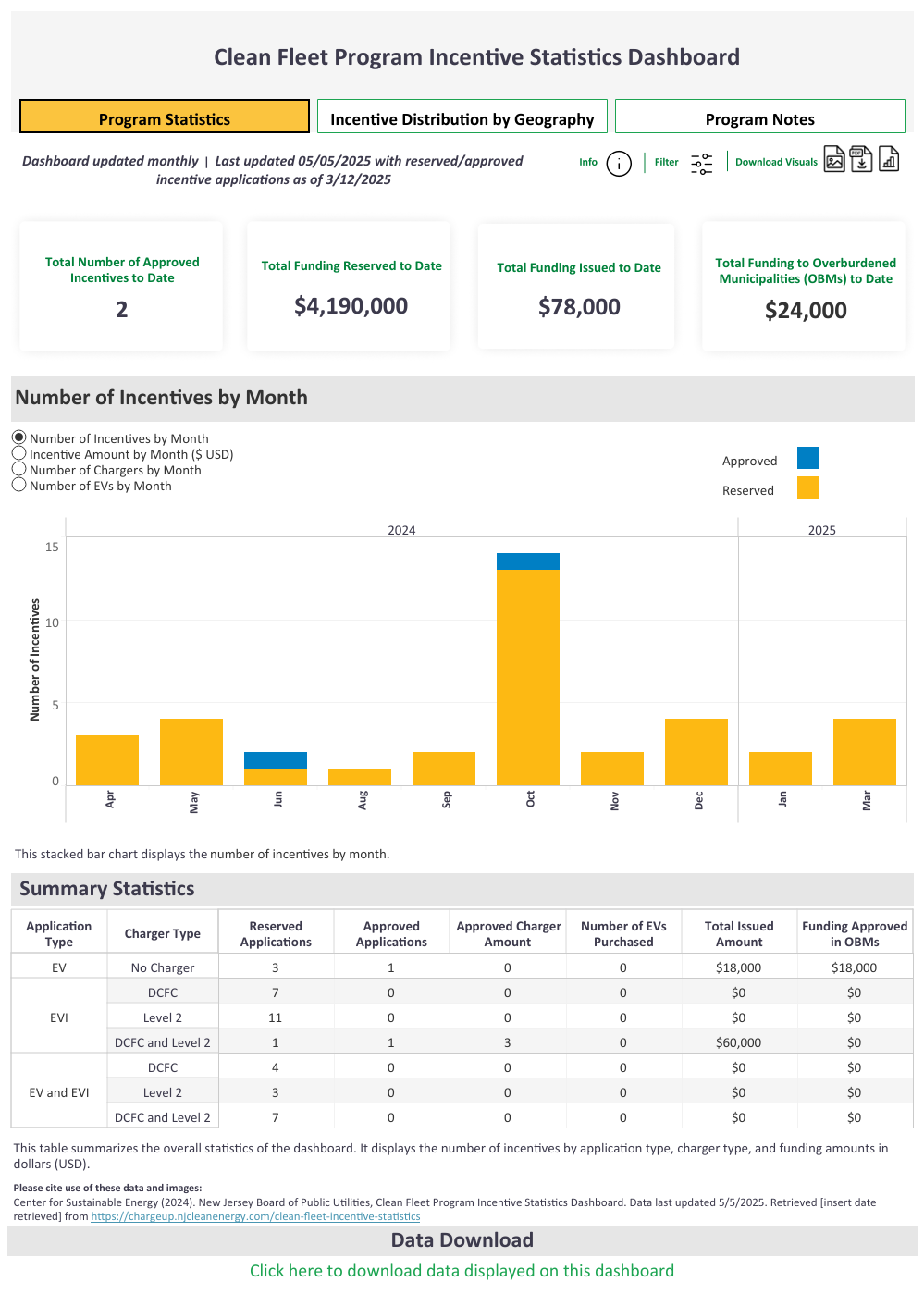 Proposed FY26 MUD
For MUDs with more than 5 units and dedicated off-street parking 
Now administered by CSE 
$4,000 per charger 
Maximum award based on size of development 
MUDs located in an Overburdened Municipality eligible for 50% bonus 
Eligible applicants that are deed restricted, 100% affordable (low- and moderate-income) housing may also be eligible for a 50% bonus, Applicants may only receive one bonus
[Speaker Notes: Green is changes]
MUD Statistics
Much of the carry over included in the budget is to fund the already awarded grants from previous years.
MUD Statistics
[Speaker Notes: Will note supply chain issues impacted applications]
MUD Statistics
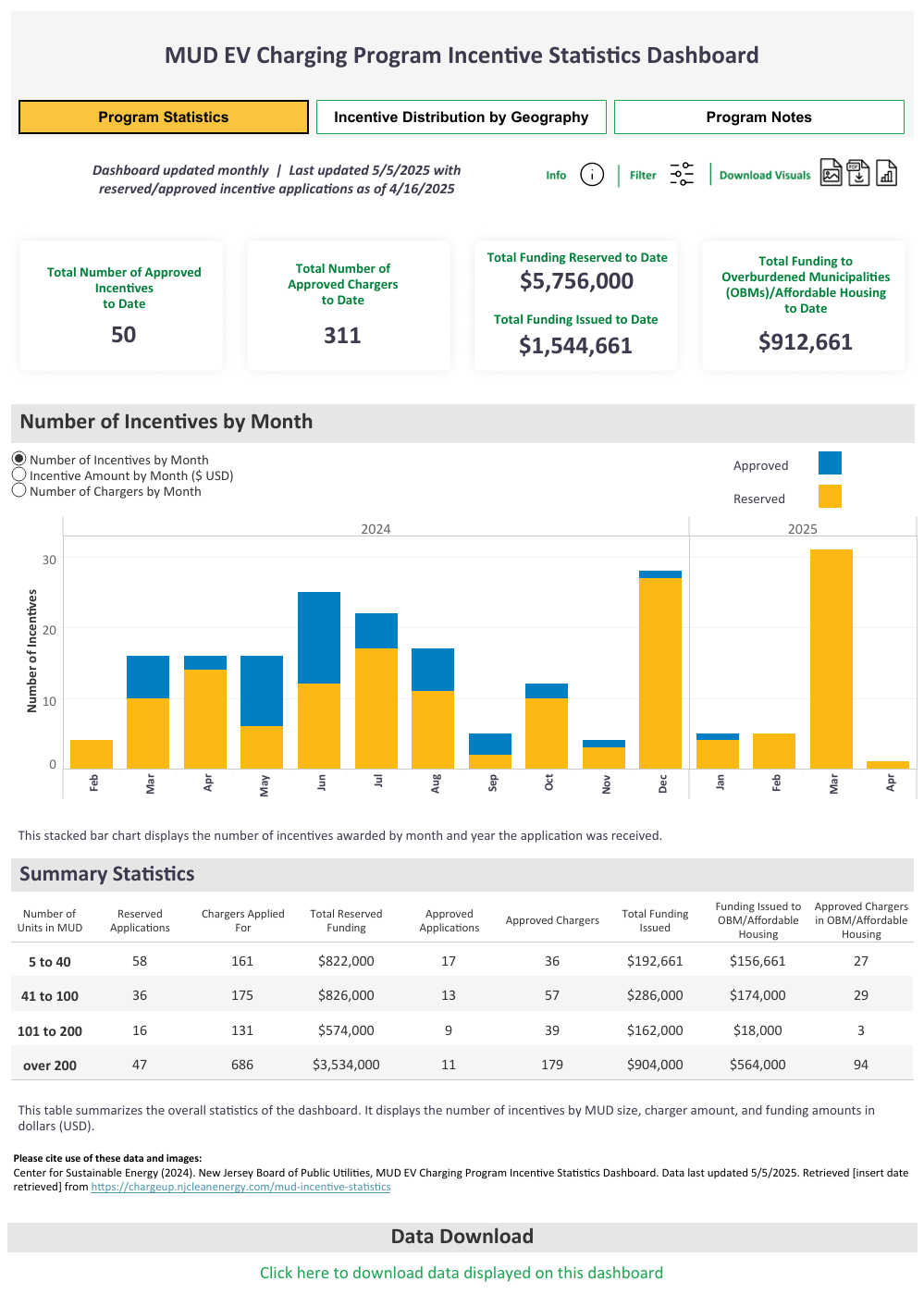 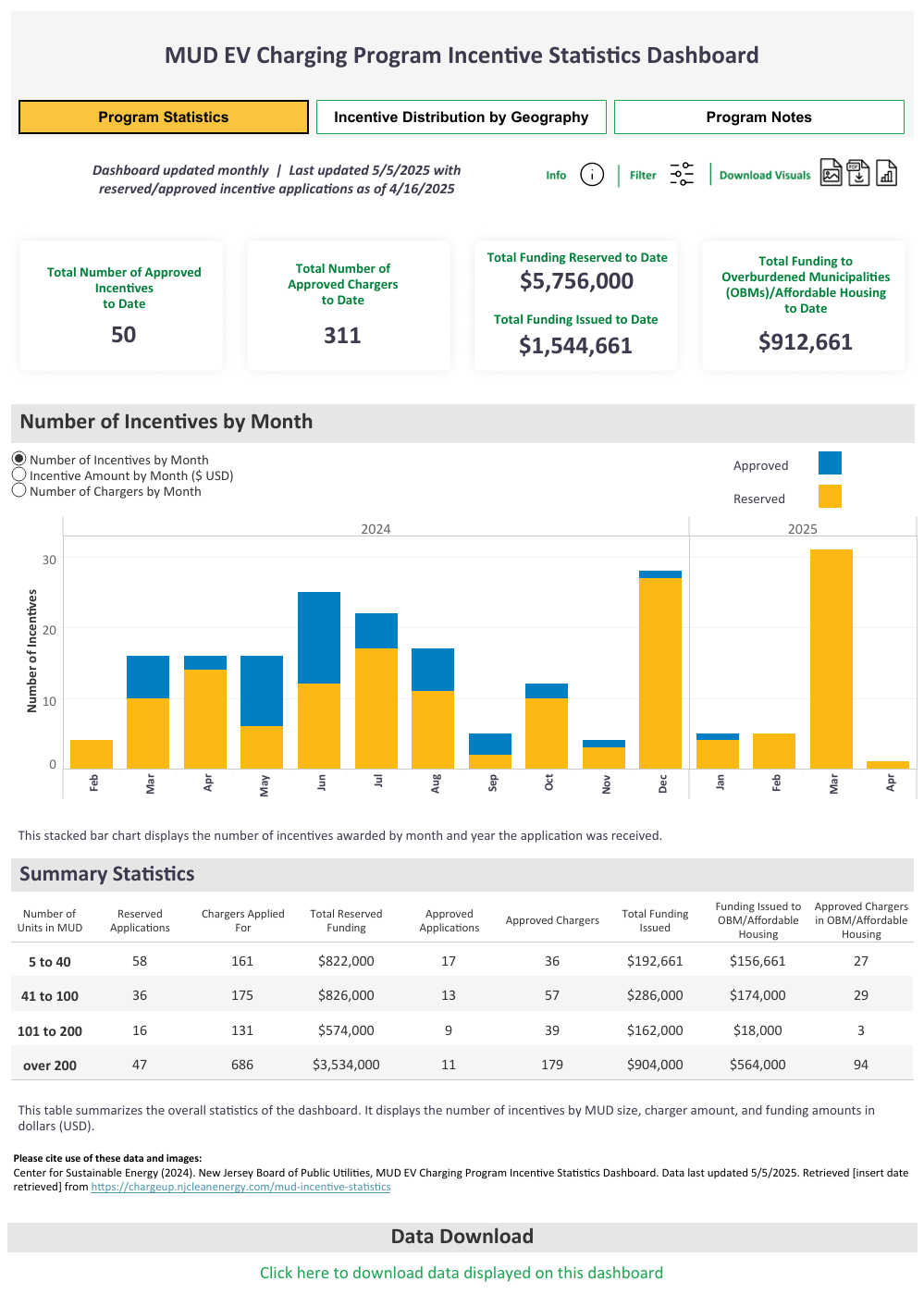 Proposed FY26 EV Tourism
For tourism locations including downtowns, parks, hotels, historic sites 
Incentive levels: 
$5,000 for L2
$50,000 for Fast Chargers
EV Tourism Statistics
Much of the carry over included in the budget is to fund the already awarded grants from previous years.
EV Tourism Statistics
[Speaker Notes: Will note supply chain issues impacted applications]
EV Tourism Corridor Program
For businesses, government, and non-profits within 1 mile of eligible corridor, and for hotels within 3 miles of eligible corridor.
Incentive levels:
Level 2 Charger: $5,000 (Hotels only)
50-100 kW Fast Charger: $60,000 
100-200 kW Fast Charger: $100,000 
200 kW+ Fast Charger: $180,000
Proposed FY26 E-Mobility
This will fund future e-mobility programming as developed by Staff over the course of FY26, this could include: 
Recommendations from “New Jersey Overburdened Communities Electric Vehicle Affordability Program Study”
E-bike and/or E-scooter incentives 
E-ride share charging incentives 
Other pilot programs associated with e-mobility options
[Speaker Notes: Tried to add in more “things” per GO conversation]
Proposed FY26 School Bus Funding
This line represents: 
$15 million legislatively required to be provided to DEP in FY24 
$4 million for potential V2G incentives in conjunction with the DEP School Bus Program
[Speaker Notes: Tried to add in more “things” per GO conversation]
Proposed FY26 MHD Depot
This will fund the legislatively mandated MHD Depot Demonstration Program, work on designing the program began in FY25
[Speaker Notes: Tried to add in more “things” per GO conversation]
PUBLIC COMMENTS
THANK YOU